ТОМ и ДЖЕРРИ
Повтори слоги
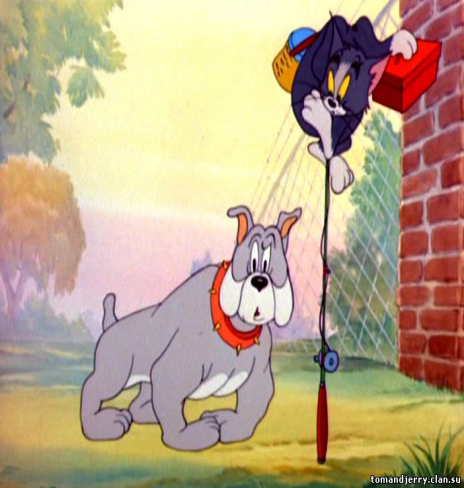 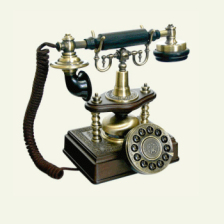 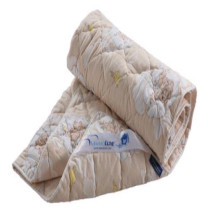 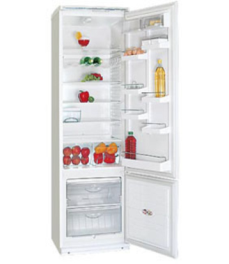 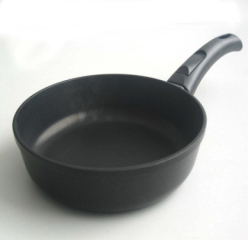 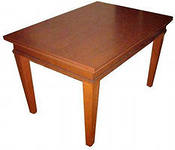 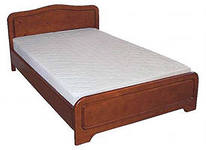 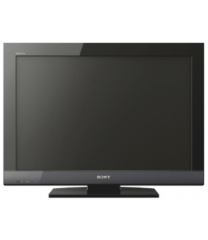 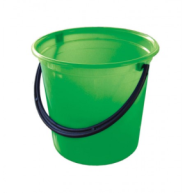 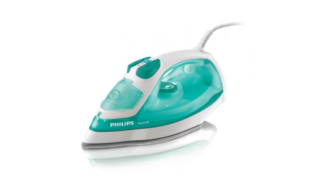 МОЛОДЦЫ!
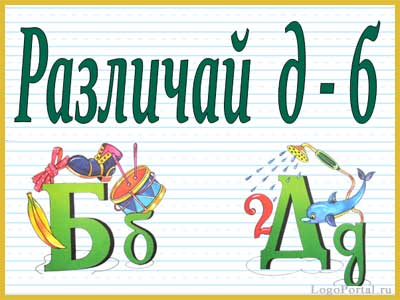